Si 1
Si 2
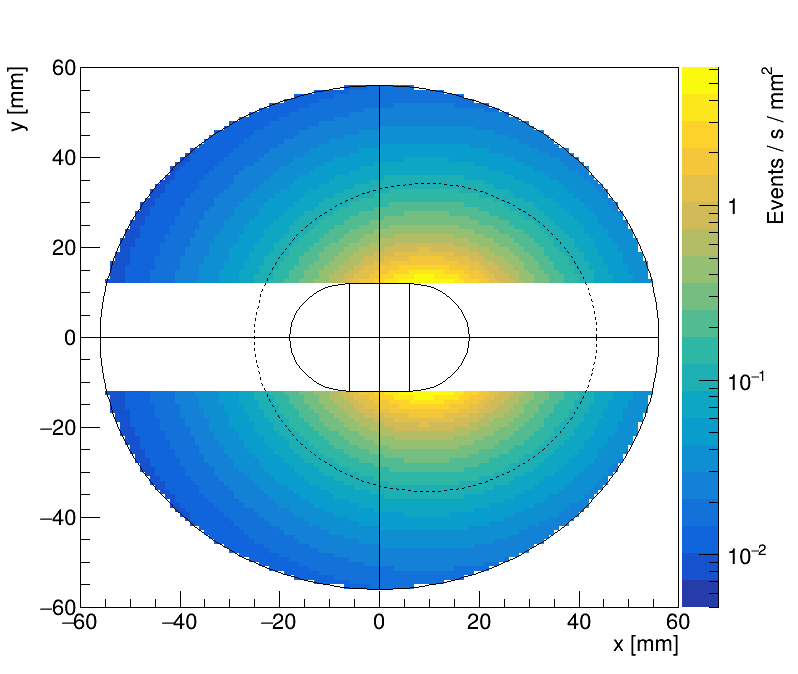 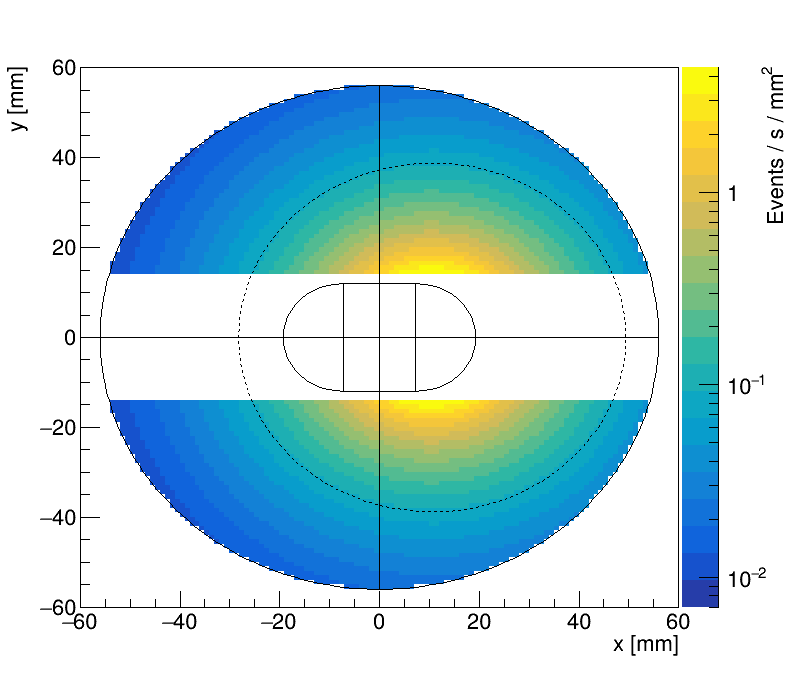 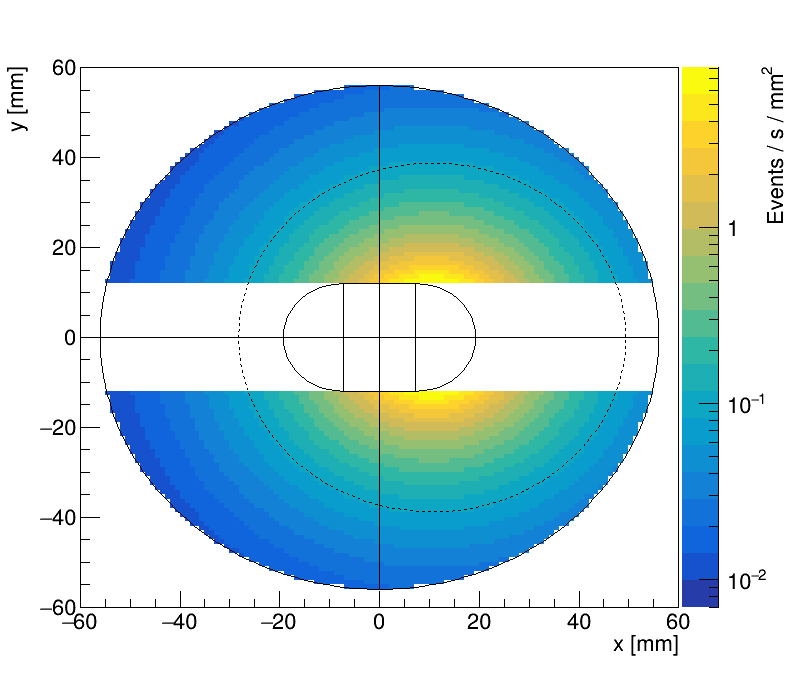 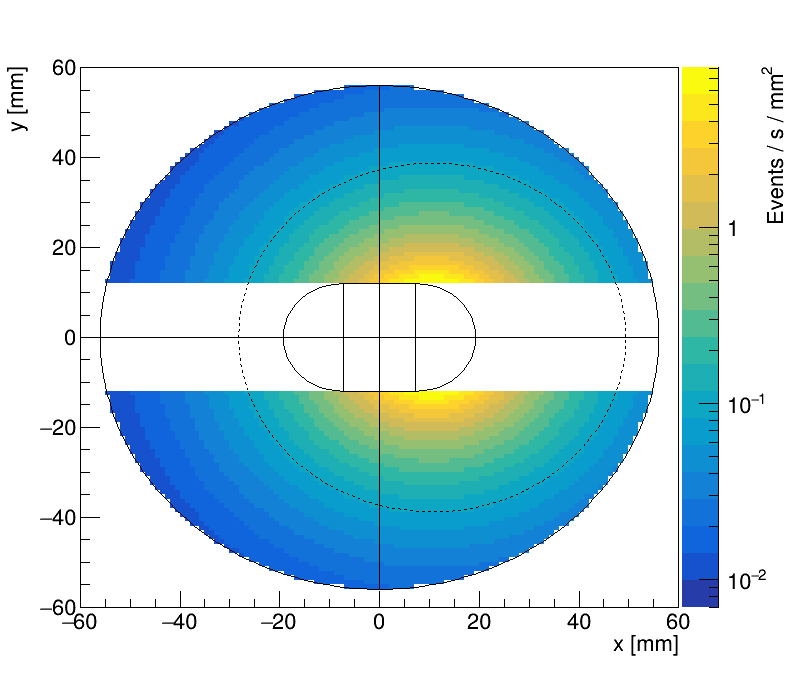 ASIC
ASIC
Flex tail
ASIC
ASIC
ASIC
PCB
sensor
ASIC
长40mm 高40mm
长40mm 高40mm
长20mm, 高40mm
3种sensor组成一个半圆，5-6个ASIC

8个半圆的话，一共24个sensor
Strip：横向128条，纵向128条
Strip：横向64条，纵向64条
Strip：横向128条，纵向128条
Pitch: 50um 150um